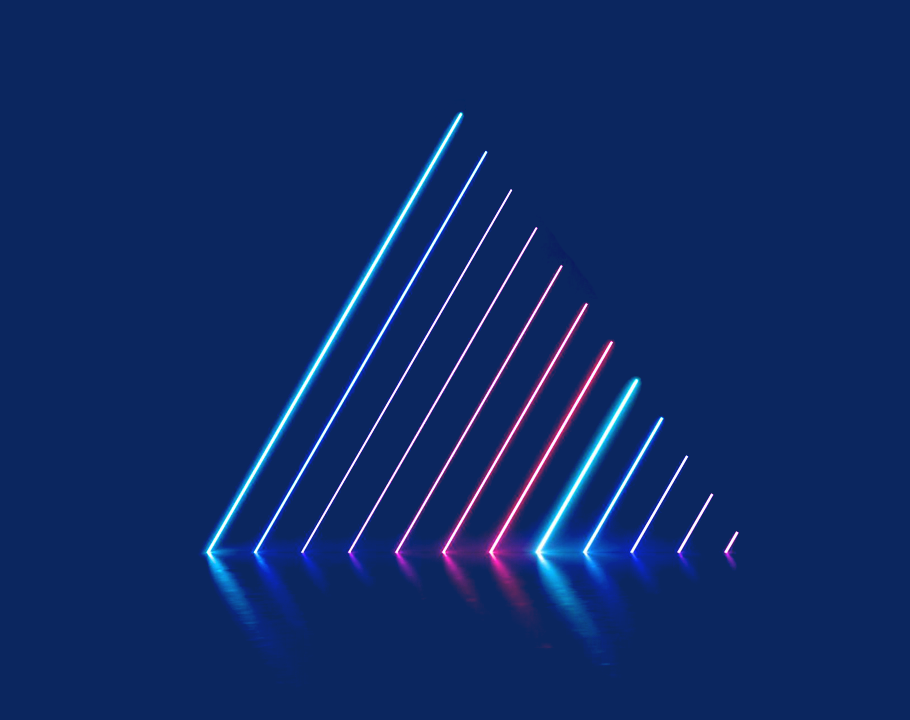 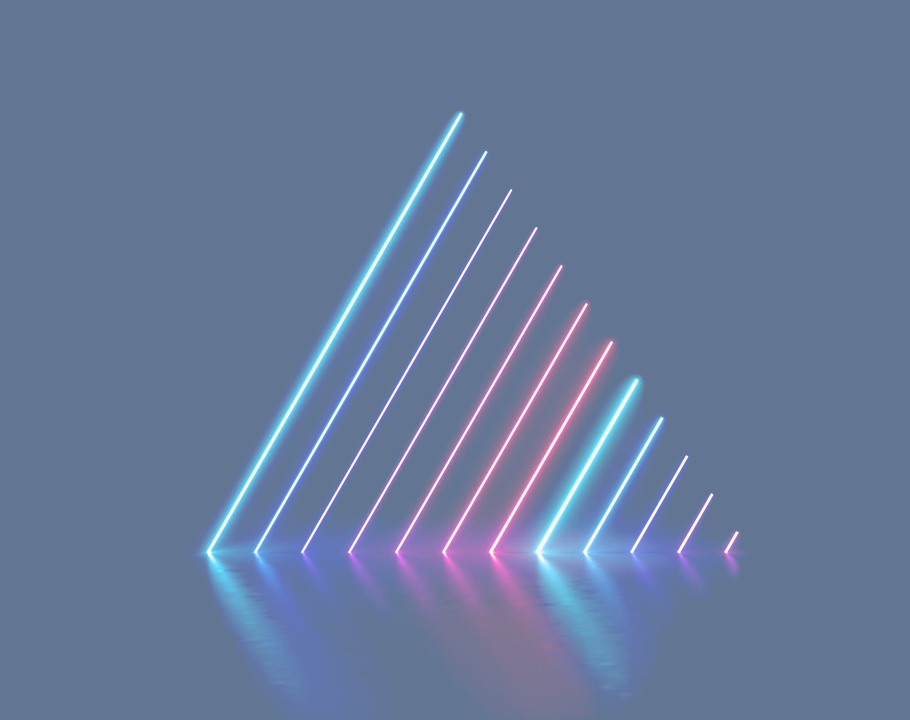 Πανελλαδική Έρευνα Κοινής Γνώμης για το Κράτος ΔικαίουΠαρουσίαση
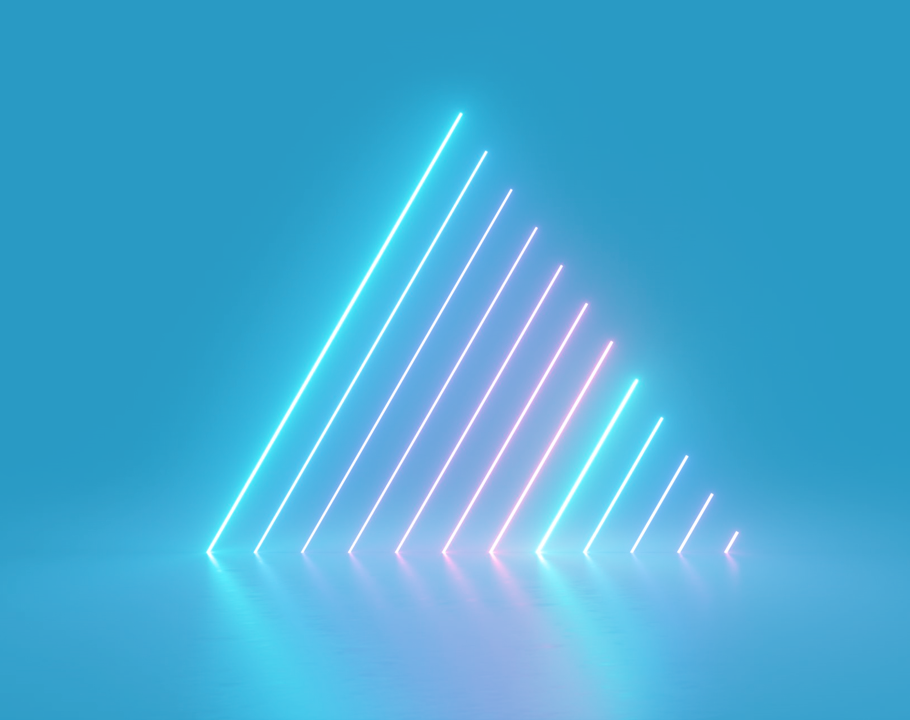 Ιανουάριος 2025
Η ταυτότητα της έρευνας
Η METRON ANALYSIS είναι μέλος της ESOMAR και του ΣΕΔΕΑ και τηρεί τους κώδικες δεοντολογίας και διεξαγωγής ερευνών και επαγγελματικής πρακτικής της ESOMAR και του ΣΕΔΕΑ.
2
Το Κράτος Δικαίου στην Ελλάδα
Η επικράτηση της δημοκρατίας στον κόσμο μοιάζει με «προφητεία» που σήμερα διαψεύδεται. Αυταρχικές δυνάμεις κερδίζουν έδαφος, ακόμη και στην καρδιά των δυτικών δημοκρατιών.
Το Κράτος Δικαίου παραμένει σημείο αναφοράς του μοντέλου της φιλελεύθερης δημοκρατίας, αλλά και τίθεται εν αμφιβόλω.
Ποιες προκλήσεις αντιμετωπίζει και πώς θα μπορούσε να προσαρμοστεί στα σύγχρονα δεδομένα;

Στην έρευνα που παρουσιάζουμε, διερευνάται αρχικά το πώς αξιολογούν οι πολίτες την αντοχή των επιμέρους διαστάσεων του Κράτους Δικαίου, σε ένα περιβάλλον κρίσης εμπιστοσύνης προς τους θεσμούς της Πολιτείας και της αντιπροσωπευτικής Δημοκρατίας.
Στη συνέχεια, αξιολογείται το σύστημα απονομής δικαιοσύνης στη χώρα μας γενικότερα, αλλά και ειδικά σε σχέση με σημαντικές υποθέσεις που απασχολούν τη δημόσια σφαίρα ή σε σχέση με πιθανές μεταρρυθμίσεις του.
Τέλος, αποτυπώνεται η αίσθηση των πολιτών ως προς την επίδραση της διεθνούς συγκυρίας σε ζητήματα που άπτονται του Κράτους Δικαίου.
3
Άξονες Παρουσίασης
4
Άξονες Παρουσίασης
5
Η οικογένεια, οι ένοπλες δυνάμεις και τα πανεπιστήμια είναι οι μόνοι θεσμοί που εμφανίζουν θετικό ισοζύγιο από την άποψη της εμπιστοσύνης των πολιτών
‘Θα ήθελα να σας ρωτήσω, εσείς προσωπικά πόσο εμπιστεύεστε κάθε έναν από τους παρακάτω θεσμούς; 
Χρησιμοποιήστε μια κλίμακα από το 1 ως το 5, όπου το 1 σημαίνει ότι δεν τον εμπιστεύομαι καθόλου και το 5 ότι τον εμπιστεύομαι απόλυτα.’
Δείκτης Πολιτικής Εμπιστοσύνης
6
%
Εμπιστοσύνη σε θεσμούς Διαχρονικά στοιχεία – Υψηλή εμπιστοσύνη (4+5)
+6
-6
-4
*Πηγή: ΤΙ ΠΙΣΤΕΥΟΥΝ ΟΙ ΕΛΛΗΝΕΣ - ΜΕΡΟΣ Α΄ ΣΥΓΧΡΟΝΕΣ ΠΡΟΚΛΗΣΕΙΣ, ΠΛΑΙΣΙΟ ΑΞΙΩΝ, ΘΕΣΜΟΙ ΚΑΙ ΟΜΑΔΕΣ ΕΙΔΙΚΟΥ ΕΝΔΙΑΦΕΡΟΝΤΟΣ
ΑΠΡΙΛΙΟΣ 2024, ΔΙΑΝΕΟΣΙΣ
7
%
Από τις βασικές διαστάσεις του Κράτους Δικαίου, καμία δεν εμφανίζει θετικό ισοζύγιο απαντήσεων στο ερώτημα εάν διασφαλίζεται στη χώρα μας σήμερα
‘Αυτό που λέμε Κράτος Δικαίου έχει ορισμένες διαστάσεις σαν αυτές που θα σας διαβάσω. Πόσο καλά πιστεύετε ότι διασφαλίζεται στην πράξη η καθεμιά από αυτές σήμερα στη χώρα μας; Χρησιμοποιήστε μια κλίμακα από το 1 ως το 5, όπου το 1 σημαίνει ότι δεν διασφαλίζεται στην πράξη καθόλου και το 5 ότι διασφαλίζεται στην πράξη πλήρως.’
8
%
Διαστάσεις κράτους δικαίου (Top2box)ανά πολιτική εμπιστοσύνη
Σύνολο
Υψηλή πολιτική εμπιστοσύνη
Χαμηλή πολιτική εμπιστοσύνη
49
32
35
9
%
Άξονες Παρουσίασης
10
Στο πλαίσιο της χαμηλής εμπιστοσύνης προς Θεσμούς και Κράτος Δικαίου, το σύστημα απονομής δικαιοσύνης συγκεντρώνει επίσης χαμηλές αξιολογήσεις ως προς την  αντιλαμβανόμενη Αποτελεσματικότητα αλλά και την Αμεροληψία του
‘Μιλώντας ειδικότερα για τη Δικαιοσύνη, θα σας αναφέρω μία σειρά χαρακτηριστικών με τα οποία θα μπορούσαμε να περιγράψουμε το ελληνικό σύστημα απονομής δικαιοσύνης. Για το καθένα από αυτά, θα ήθελα να μου πείτε πόσο θεωρείτε ότι ταιριάζει στην ελληνική Δικαιοσύνη.’
11
Αμεροληψία
Αποτελεσματικότητα
%
Χαρακτηριστικά ελληνικής δικαιοσύνηςΔιαχρονικά στοιχεία – Πολύ+Αρκετά
+6
+10
+7
+7
-1
*Πηγή: Δικαιοσύνη: Η μεταρρύθμιση μιας εξουσίας και η αφύπνιση μιας ιδέας. Νοέμβριος 2022, Κύκλος ιδεών
12
Χαρακτηριστικά ελληνικής δικαιοσύνης (Πολύ+Αρκετά)ανά πολιτική εμπιστοσύνη
Υψηλή πολιτική εμπιστοσύνη
Χαμηλή πολιτική εμπιστοσύνη
Σύνολο
30
34
29
48
13
Αμεροληψία
%
Πάνω από 7 στους 10 θεωρούν ότι η Δικαιοσύνη δεν χειρίζεται με επάρκεια σημαντικές υποθέσεις που απασχολούν την κοινή γνώμη
‘Και πως πιστεύετε ότι ανταποκρίνεται η ελληνική Δικαιοσύνη στη διαχείριση μεγάλων υποθέσεων που απασχολούν την κοινή γνώμη;’
Σύνολο
Ανά πολιτική εμπιστοσύνη
14
%
Πάνω από 7 στους 10 υιοθετούν την άποψη ότι υπάρχει προσπάθεια για συγκάλυψη των ευθυνών στην υπόθεση των Τεμπών…
‘Ειδικά για την υπόθεση  των Τεμπών θα λέγατε ότι...;’
Σύνολο
Ανά πολιτική αυτοτοποθέτηση
15
%
…και πάνω από 7 στους 10 ενστερνίζονται την ίδια άποψη για την υπόθεση των υποκλοπών
‘Και για την υπόθεση των υποκλοπών θα λέγατε ότι...;’
Σύνολο
Ανά πολιτική αυτοτοποθέτηση
16
%
Άξονες Παρουσίασης
17
Σχεδόν 9 στους 10 θεωρούν ότι το θεσμικό πλαίσιο που διέπει την ελληνική Δικαιοσύνη χρειάζεται σοβαρές αλλαγές
‘Σε γενικές γραμμές, πιστεύετε ότι το θεσμικό πλαίσιο λειτουργίας της ελληνικής δικαιοσύνης είναι επαρκές ή χρειάζεται σοβαρές αλλαγές;’
Σύνολο
Ανά πολιτική εμπιστοσύνη
18
%
Μία από αυτές είναι η αλλαγή του τρόπου επιλογής της ηγεσίας της Δικαιοσύνης, καθώς ο ορισμός της από την Εκτελεστική Εξουσία θεωρείται ότι θίγει τη ζητούμενη ανεξαρτησία της
‘Είναι γνωστό ότι στη χώρα μας η ηγεσία της Δικαιοσύνης διορίζεται από την Κυβέρνηση. Με ποια από τις δύο παρακάτω απόψεις θα λέγατε ότι συμφωνείτε περισσότερο σχετικά με αυτή τη διαδικασία;’
Ανά πολιτική αυτοτοποθέτηση
Σύνολο
Ανά πολιτική εμπιστοσύνη
19
%
Και ανάμεσα σε εναλλακτικές επιλογές, η πλειοψηφία προκρίνει τον ορισμό της ηγεσίας της Δικαιοσύνης από ανεξάρτητο σώμα
‘Πώς πιστεύετε ότι πρέπει να ορίζεται η ηγεσία της Δικαιοσύνης;’
63% σε όσους δηλώνουν Χαμηλή Πολιτική Εμπιστοσύνη
20
%
Άξονες Παρουσίασης
21
Τέλος, η πρώτη αντίδραση στις πιθανές επιδράσεις της εκλογής Τραμπ σε θέματα Κράτους Δικαίου είναι αρνητική – αλλά έχει και σαφές πολιτικό πρόσημο
‘Πριν λίγες μέρες, ο Ντόναλντ Τραμπ ανέλαβε και επισήμως καθήκοντα ως Πρόεδρος των ΗΠΑ. Πώς αξιολογείτε τα πρώτα δείγματα γραφής που έδωσε ως προς τη λειτουργία του κράτους δικαίου και τα δικαιώματα των πολιτών;’
Σύνολο
Ανά πολιτική αυτοτοποθέτηση
42
29
Πολύ/Μάλλον θετικά (29%)
Άνδρες: 37%
17-34 ετών: 35%
Πολύ/Μάλλον αρνητικά (42%)
Γυναίκες: 47%
65+ ετών: 52%
22
%
Συνοψίζοντας…
Το Κράτος Δικαίου δεν μπορεί να εξετάζεται ανεξάρτητα από την κρίση εμπιστοσύνης στους θεσμούς της φιλελεύθερης Δημοκρατίας
Οι θεσμοί που συνεχίζουν να απολαμβάνουν την εμπιστοσύνη των πολιτών είναι κυρίως εκείνοι που προσφέρουν Προστασία και Ευκαιρίες: Οικογένεια, Πανεπιστήμια, Ένοπλες δυνάμεις – σε αντίθεση με τους θεσμούς της Πολιτικής: Κυβέρνηση, Κοινοβούλιο, Κόμματα, ΜΜΕ

Σε αυτό το περιβάλλον, αξιολογείται αρνητικά τόσο το Κράτος Δικαίου όσο και το σύστημα απονομής Δικαιοσύνης στις δύο βασικές διαστάσεις του: δεν θεωρείται ούτε αποτελεσματικό ούτε αμερόληπτο
Οι αξιολογήσεις των πολιτών επιδεινώνονται από το έλλειμμα εμπιστοσύνης στο πολιτικό σύστημα.
Εξού και η αντίληψη ότι σε ευαίσθητες υποθέσεις δημοσίου ενδιαφέροντος η συγκάλυψη υπερτερεί της απόδοσης ευθυνών, αλλά και ότι η Δικαιοσύνη χρειάζεται σοβαρές μεταρρυθμίσεις

Επιπλέον, οι ενδείξεις πως υπάρχει και μια μειοψηφική αλλά αυξανόμενη κοινωνική προδιάθεση για αυταρχικές λύσεις είναι κάθε άλλο από παρήγορες
Επείγει, επομένως, η αποκατάσταση του κύρους της Δικαιοσύνης και του Κράτους Δικαίου όσο και της εμπιστοσύνης στο πολιτικό και θεσμικό μας οικοδόμημα. Είναι όρος προάσπισης της Δημοκρατίας.
23
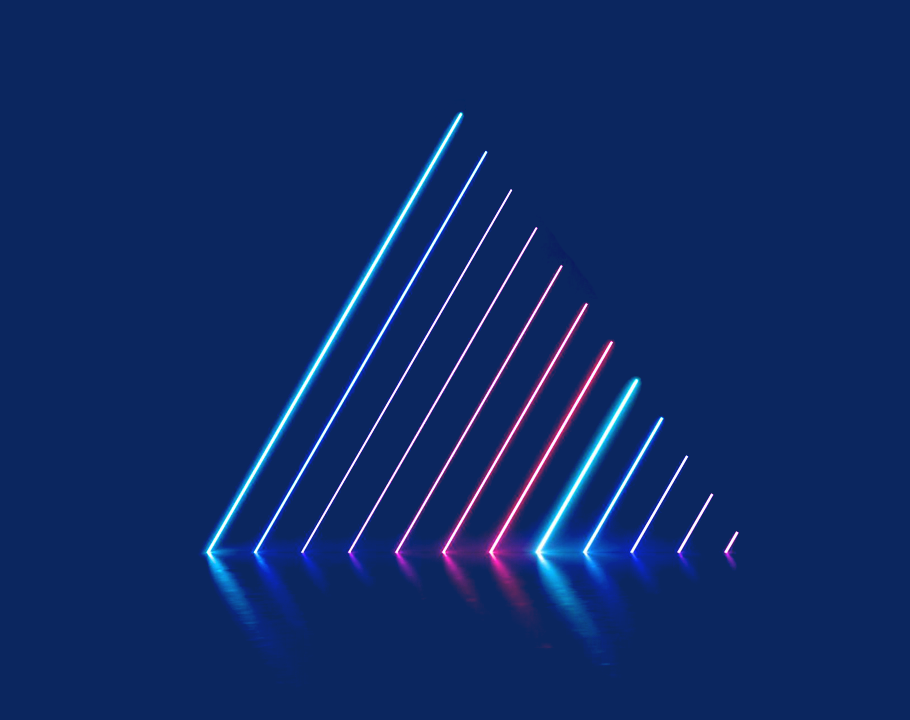 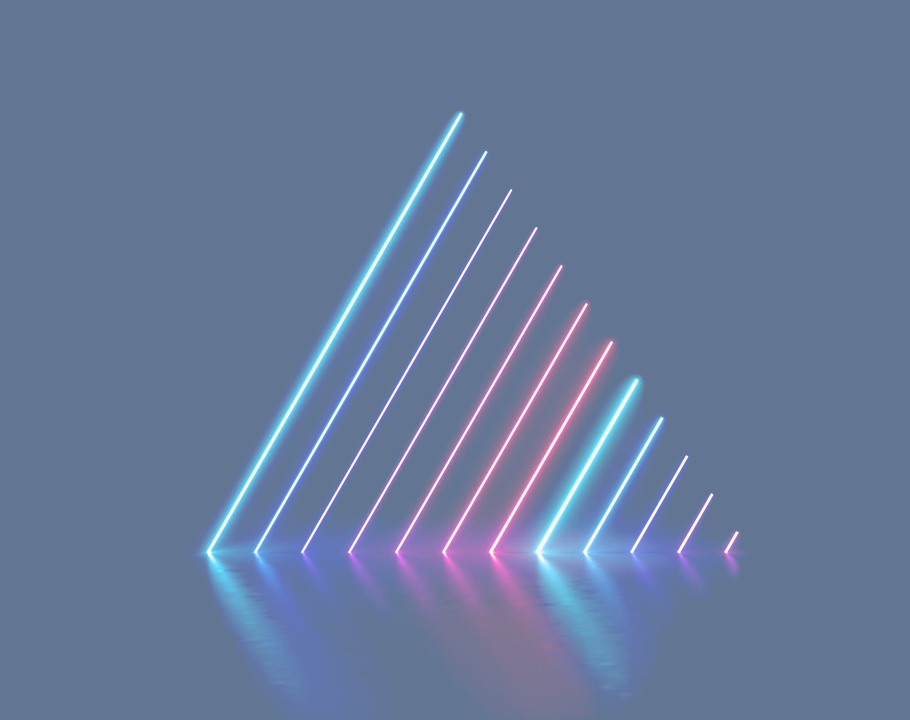 Πανελλαδική Έρευνα Κοινής Γνώμης για το Κράτος ΔικαίουΠαρουσίαση
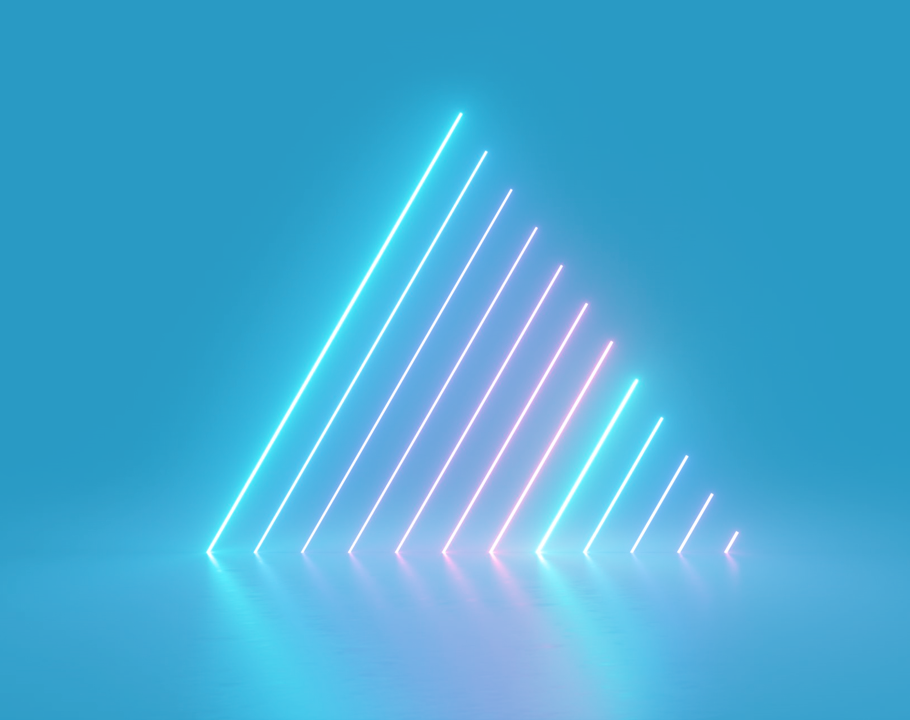 Ιανουάριος 2025